Các số trong phạm vi 10 000
Tiết theo
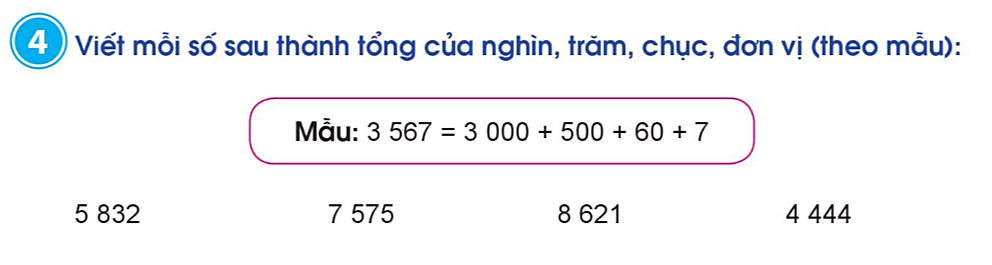 Mẫu: 3 567
= 3 000
+ 500
+ 60
+ 7
5 832
= 5 000 + 800 + 30 + 2
8 621
= 8 000 + 600 + 20 + 1
7 575
= 7 000 + 500 + 70 + 5
4 444
= 4 000 + 400 + 40 + 4
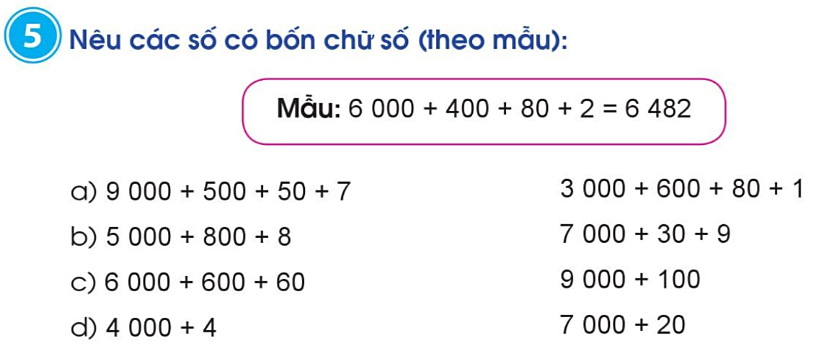 Mẫu: 6 000 + 400 + 80 + 2
= 6 482
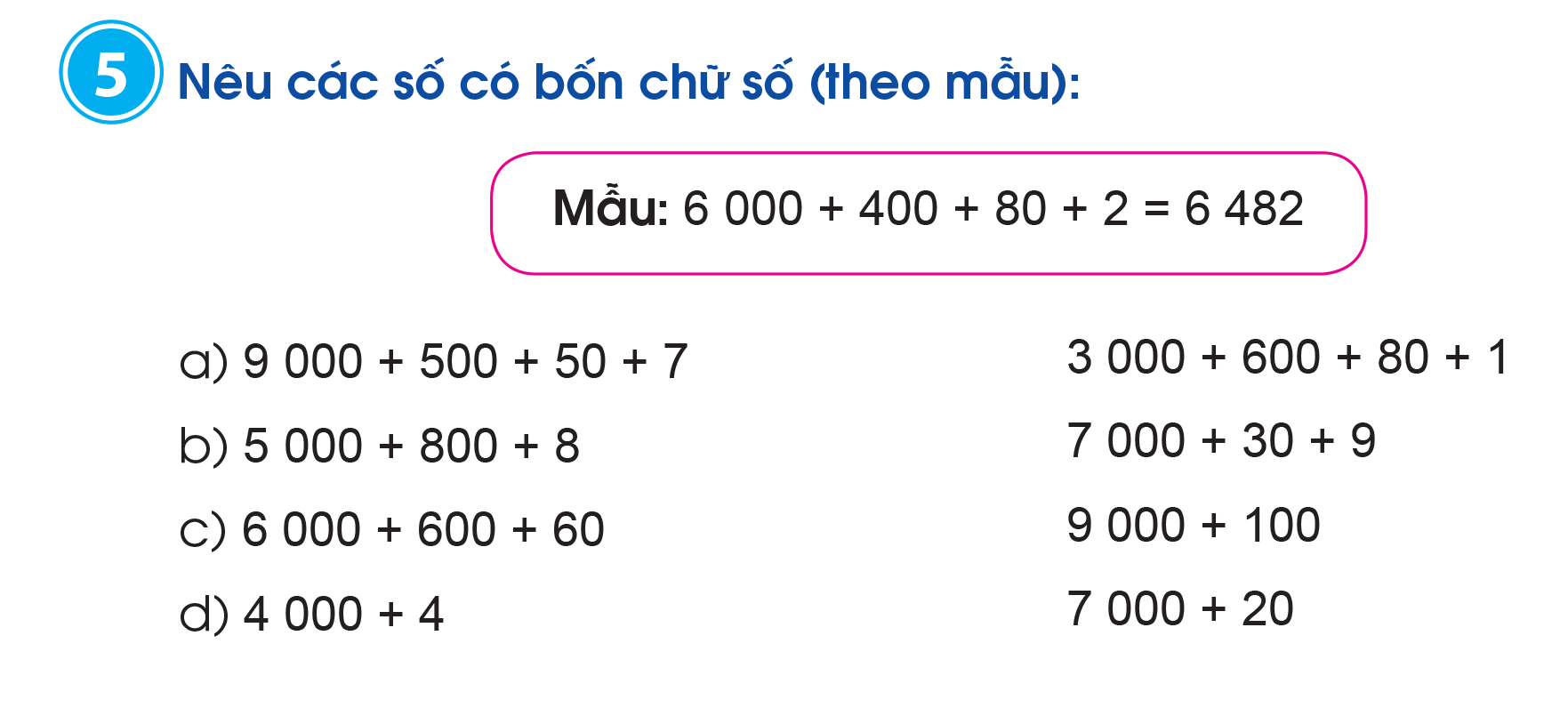 = 3 681
= 9 557
= 7 039
= 5 808
= 9 100
= 6 660
= 7 020
= 4 004
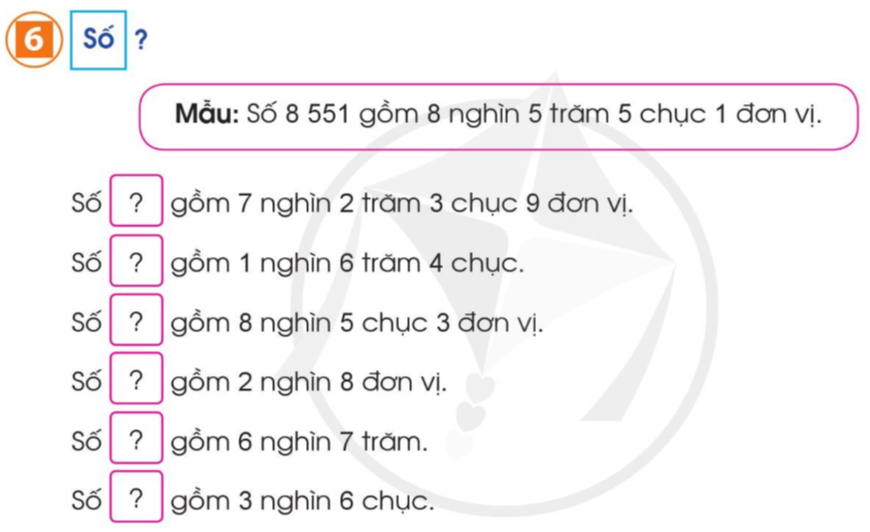 gồm 8 nghìn
5 trăm
5 chục
1 đơn vị
?
?
?
7 239
1 640
8 053
2 008
6 700
3 060
?
?
?
Mẫu: Số 8 551
Số               gồm 7 nghìn 2 trăm 3 chục 9 đơn vị.
Số                gồm 1 nghìn 6 trăm 4 chục.
Số                gồm 8 nghìn 5 chục 3 đơn vị.
Số                gồm 2 nghìn 8 đơn vị.
Số                gồm 6 nghìn 7 trăm.
Số                gồm 3 nghìn 6 chục.
Có bao nhiêu vệ tinh nhân tạo đang bay trên đầu chúng ta?
Em có biết:
Người ta thống kê có khoảng 2 666 vệ tinh nhân tạo đang hoạt động trong vũ trụ vào tháng 4 năm 2020. Các vệ tinh trông rất khác nhau. Có những vệ tinh to bằng một chiếc xe buýt. Trong khi đó, có những vệ tinh chỉ bé như một chiếc hộp và cân nặng chưa đầy 1 kg.
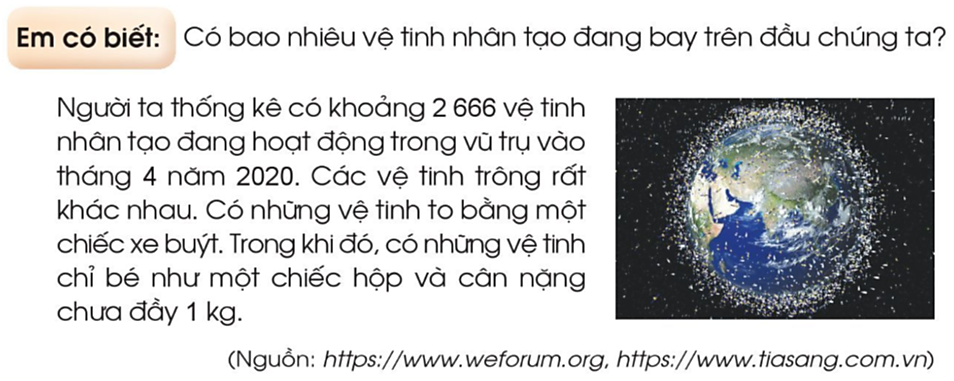 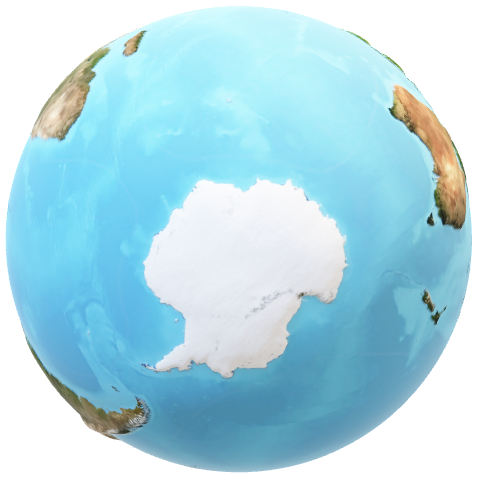